IPS-15-30 EuropeThe Safe Retrieval of Misfired Perforating Guns from Shallow Well Operations (from SPE 174009)
Dominic Wong 
Regional TCP Manager – ESSA
                                                 May 21, 2015
Introduction
The vast majority of perforating operations are accomplished without issue.

A special case of misfire occurs when guns partially fire, leaving an unknown state of the remaining ballistic train.

This type of misfire, especially in shallow wells, may require special planning to account for unknown factors.

This presentation discuss the decomposition calculations with multi-step time iteration to predict the catastrophic event 

Recommended procedure for retrieving these guns in-line with the OSHA Process Safety Management [OSHA 1910.119]
[Speaker Notes: Shallow well – 2000ft or less]
What could happen with guns partially fire downhole?
It may generated sufficient internal heat to begin a “Thermal Cookoff” process.

If the heat generation owing to the decomposition cannot be balanced by heat dissipation to the surroundings. Then it is possible for the process to become unstable. (ie internal pressure start to increase)

This reaction can accelerate uncontrollably until an explosion occurs –designated as “Thermal Runaway” or “Fast Cookoff”

Imagine if the timing of the thermal runaway coincide with gun retrieval to surface
Methodology
Step 1
Initial heat release
Step 2
Incubation period
Step 5
Feedback loop
Step 3
Thermochemistry
Step 4
Pressure increase
Step 6
Runaway reaction and gun burst
Methodology
Simplifying assumptions:

A given quantity of explosives initially reacts with adiabatic flame temperature of 3894 K.

There is no heat loss to the external surroundings.

The decomposition kinetics can be approximated by a series of finite time/cycle increments.

Static pressure calculations are used to predict burst.
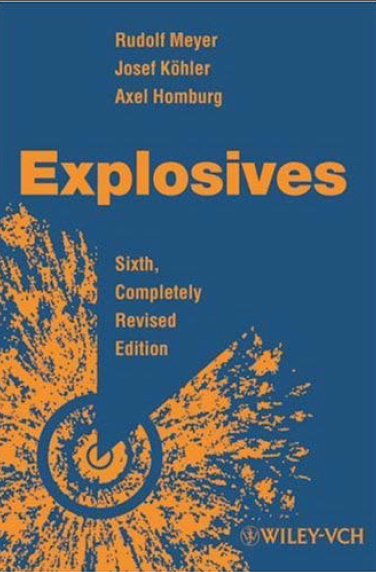 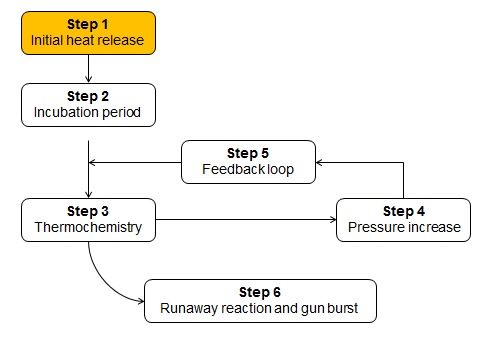 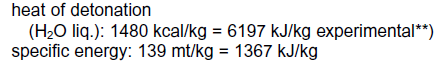 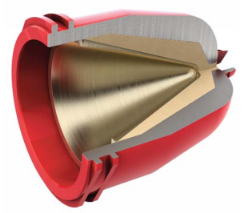 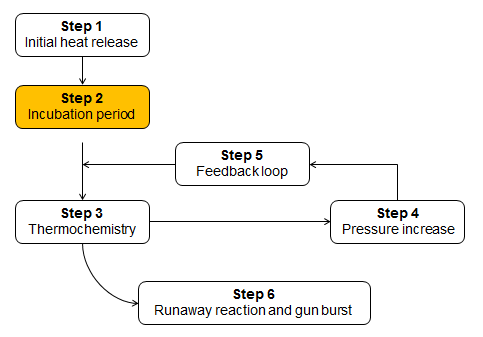 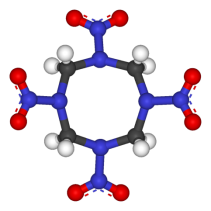 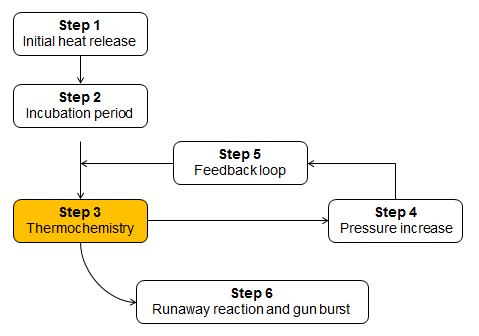 KW Rules: reactant initially breakdown to its elemental state, which is CxHyNwOz xC+yH+wN+zO and then recombine to molar amounts of N2, H2O and CO
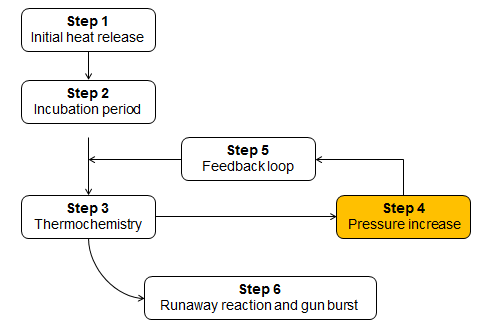 Ideal Gas Law: PV = nRT, however for elevated pressure range exceeding 10K psi, Noble-Able EOS is more applicable (for ballistic application)
[Speaker Notes: Ideal Gas Law: PV = nRT, however for elevated pressure range exceeding 10K psi, Noble-Able EOS is more applicable (for ballistic application)]
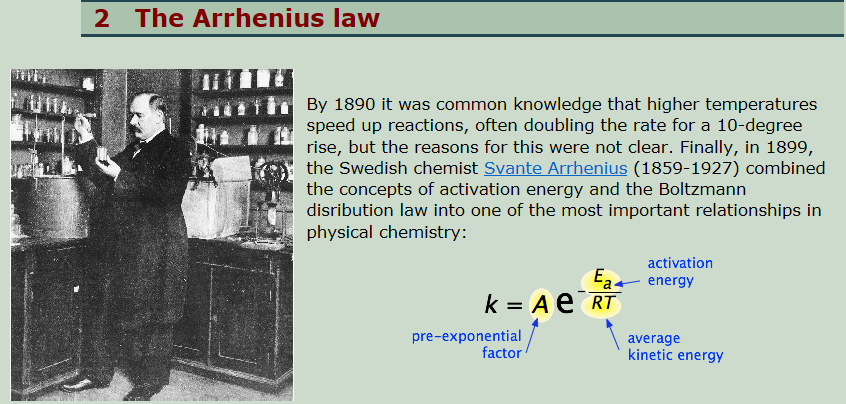 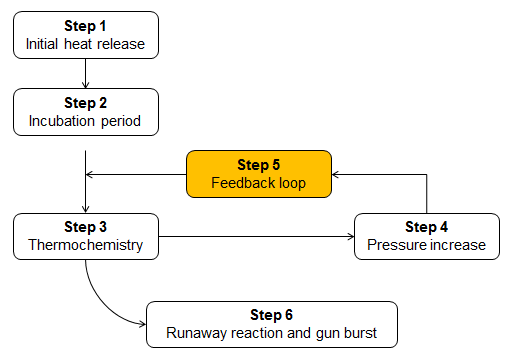 σh  = inner hoop stress
σr   = inner radial stress
σa   = inner axial stress
σVM = von Mises stress 




Pi   = internal pressure
ro   = outside radius of gun tube
ri    = inside radius of gun tube
rthd = inside radius of thread relief
rmid = midpoint radius ½(ri + rthd )
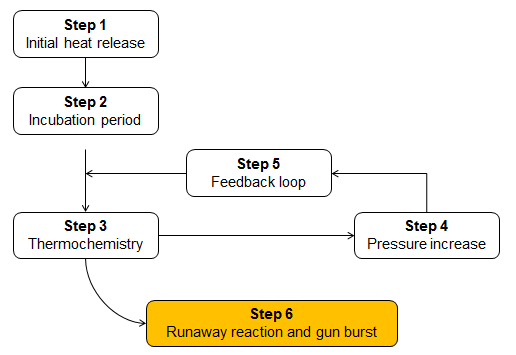 [Speaker Notes: Gun burst when the von Mises stress exceed the yield point of the gun steel at temperature]
Postulated Example
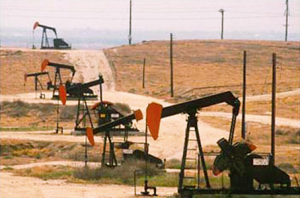 Shallow well, < 2000ft
10 ft 4-5/8” perforating gun by 5 shots per foot
50 charges
HMX explosives
2000g total for charges
100g initiation train
Downhole temperature 100°C
Downhole misfire, 300g explosive deflagrate
Retrieval time about 20 minutes
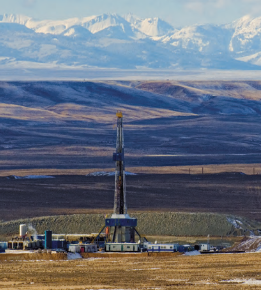 First Iteration Calculations
Initial heat released = 1859 kJ
Temperature rises 100°C to 238 °C
0.06% further decomposes over the next 45 sec
12.14 moles of gas produced
Pressure increases to 3,017psi
von Mises stress is 20,852 psi
[Speaker Notes: Step 1: The initial heat released from the initiation train and five charges is 1859 kJ.  This represents 14.3% decomposition (=300/2100 g).
 
Step 2:  The incubation temperature for the unreacted charges inside the gun increases from 100oC to 238oC due to the heat absorbed.
 
Step 3:  The 14.3% decomposed explosive increases the number of moles of gas inside the gun from 0.82 to 12.96 g-moles.
 
Step 4:  The evolved gas inside the gun raises the internal pressure to 205 atm or 3017 psi.
 
Step 5:  The incubation temperature from Step 2, 238oC (=511 K) generates an additional 0.06% decomposition over the next 45 seconds.  This is fed back into Steps 1 and 2 to continue the process for the next 45 second interval.
 
Step 6:  The internal pressure of 3017 psi is used to calculate internal stresses at the thread relief.  For the first time cycle the von Mises stress is 20,852 psi which is well below the yield strength of the steel.]
Time iteration history
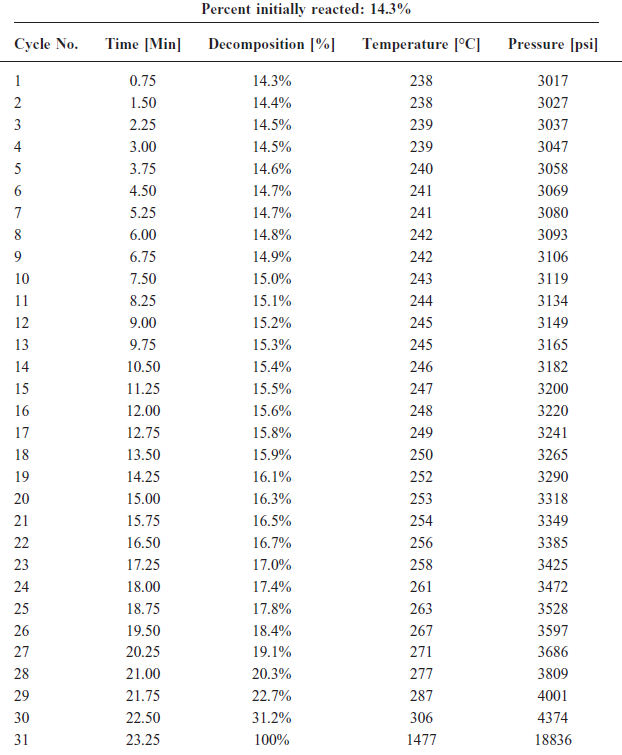 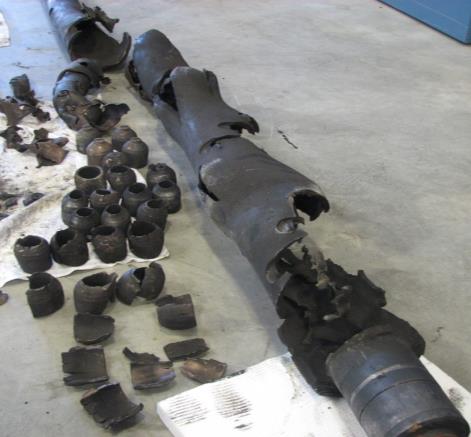 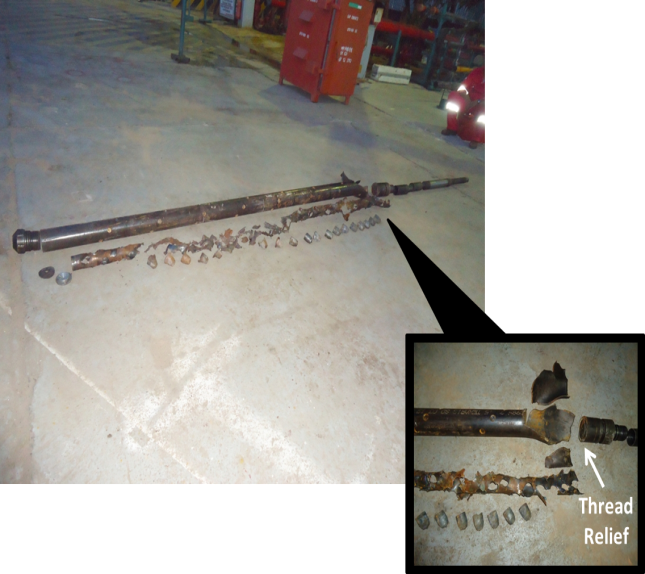 Recommended Practices for Field Operations
Misfired guns are filled with uncertainty

Use Process Safety Management principles:

Process Hazard Analysis
Operating Procedures
Training
Pre-Startup Safety Review
Management of Change
Emergency Planning and Response
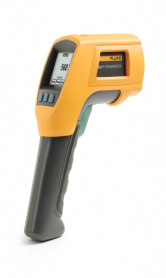 [Speaker Notes: As the preceding example illustrates, misfire guns are filled with uncertainty. Nonetheless, retrieval operations must begin at some point, and this activity has to be done safely.]
Begin safety stand down
▪ Initiate 30 min wait time
▪ Bring gun to cooler temp                  ..typically ~200 ft below surface
Note last firing attempt, to
T1 ≥ 225°F
Measure T1
Wait 15 minutes
▪ Measure T2
WAIT 24 HOURS
YES
NO
Wait 15 minutes
▪ Measure T3
T2 > T3
Lower to cooler temp
▪ Wait 2 hours
▪ Measure T4
Lay down gun
YES
NO
YES
T3 > T4
NO
[Speaker Notes: -conduct safety meeting –ref procedure, identify gun lay-down area, clear non-essential personnel-take temp measurements with the infrared thermometer at the same place on the gun body to ensure consistency – always avoiding scallops or reflective areas
225 deg F is the suggested critical temp – 100F below the 1hr rating for RDX >>> above it – indication of thermal cookoff is actively underway]
Summary
Misfires occur in the field, which leads to uncertainty.

All explosives decompose with temperature.

Incubation periods can create a false sense of security.

Temperature drives this reaction exponentially. 

Use Process Safety Management principles to formulate a plan for retrieving misfired perforating guns.

Take measurements to reduce uncertainty.

Exploit time and cooler temperature to reduce the hazards.
Future work
Incorporating the heat removal effects of conduction and convection to the perforating gun. 

The decomposition kinetics of other explosive systems: RDX, HNS, and PYX.

The cookoff process under a slower retrieval process, such as that which would occur with tubing-conveyed perforating.
Thank You / Questions
Background
Frank-Kamenetskii equation
Rate of temperature rise in an explosive
Rate of heat generation due to decomposition
Rate of heat removal due to conduction
=
-
[Speaker Notes: The explosive will decompose quietly until none remains]